Урок Кубановедения 3 класс
«Кубань-территория здоровья.
 Курорты Краснодарского края. Спорт, туризм.»
Томченко Ольга Николаевна
Учитель начальных классов МБОУ ООШ №11
Х. Маевский
Славянский район
Краснодарский край
1
Цели:
Расширять кругозор учащихся 
  о городах-курортах Краснодарского края.
 Воспитывать любовь к Родине.
 Прививать навыки здорового образа жизни.
Оборудование:
Карта Краснодарского края, компьютер,  мультимедиа проектор, презентация
2
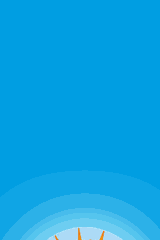 КУБАНЬ – 
ЗДРАВНИЦА РОССИИ
3
Повторение
1) Это обитатель Чёрного моря, длина его туловища более 2 метров. Детёныши питаются молоком матери. Живут небольшими группами, часто приплывают к берегу.
ф
к
л
о
и
д
л
л
ю
л
2) Это очень крупное животное. Передняя часть его туловища выше задней из-за спинного горба и гривы. За сутки животное съедает до 40 кг корма.
з
и
о
т
о
е
л
у
н
т
и
к
3) Самая крупная сова в России, длина тела до 71 см. Это ночной хищник, имеет мощные лапы и клюв.
ь
б
о
к
о
ф
р
с
л
4) Это травянистое земноводное растение. Его листья плавают, а большие цветы имеют ярко-розовую окраску.
и
ь
н
ч
5) Красивый цветок, но ядовитый. Злой, лютый, как говорят о нём в народе.
и
к
6) Вся поляна покрыта голубыми, синими, розовыми цветами. Все чуть склонили головки, и кажется: вот пробежит ветерок – и над поляной послышится перезвон.
4
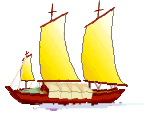 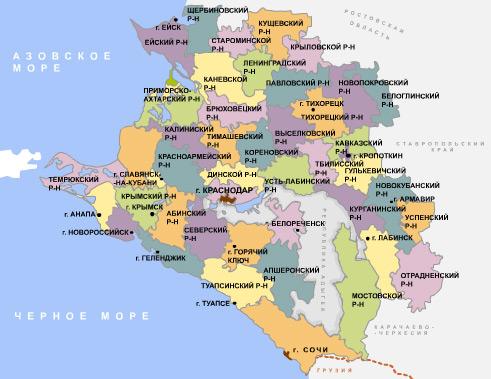 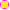 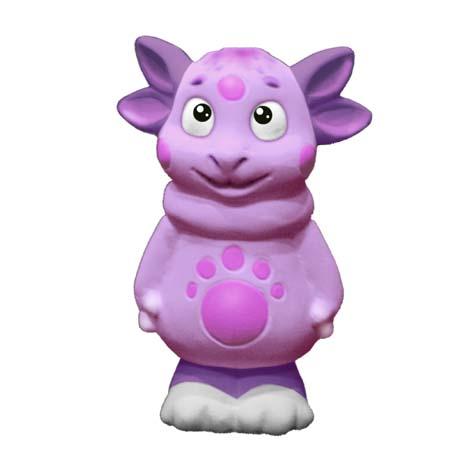 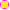 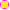 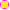 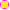 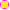 5
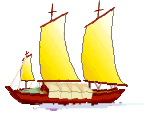 Ейск
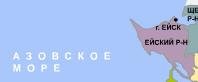 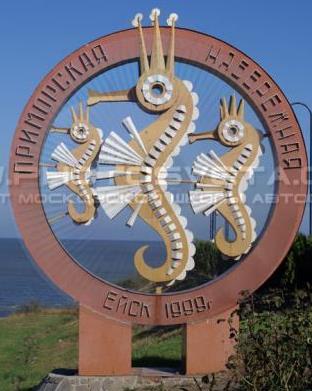 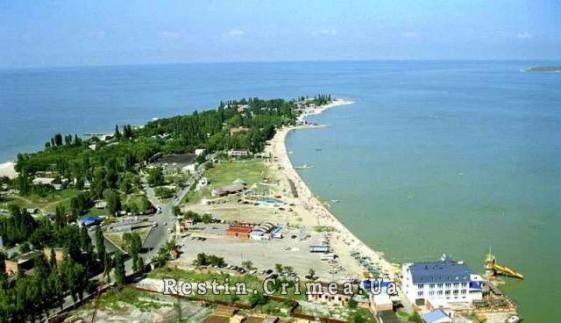 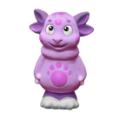 6
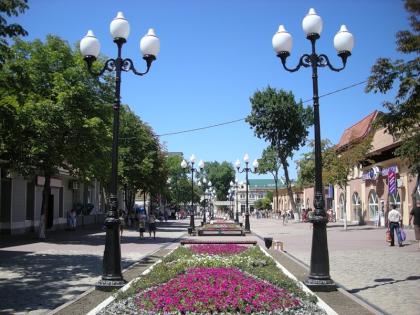 Ейск
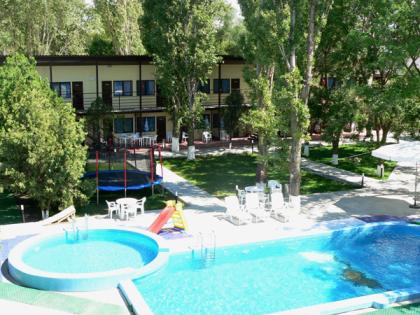 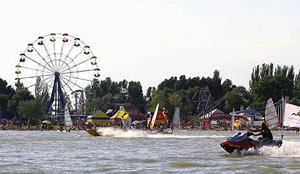 7
Анапа
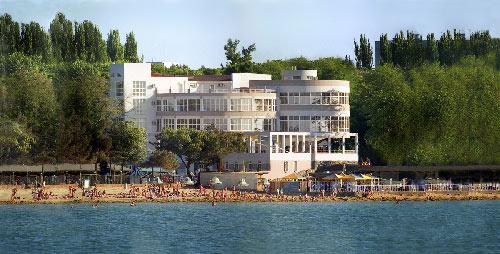 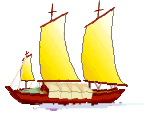 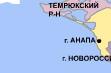 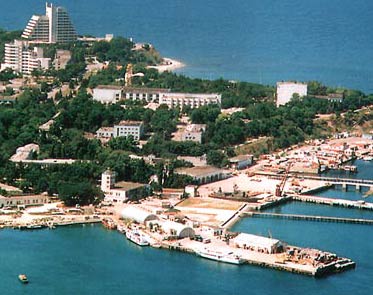 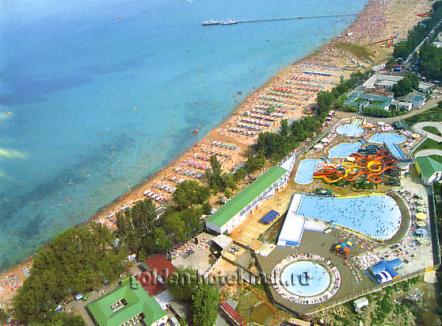 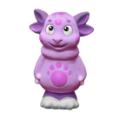 8
Анапа
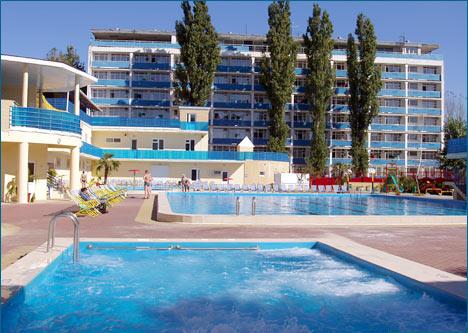 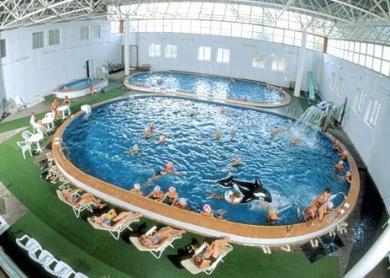 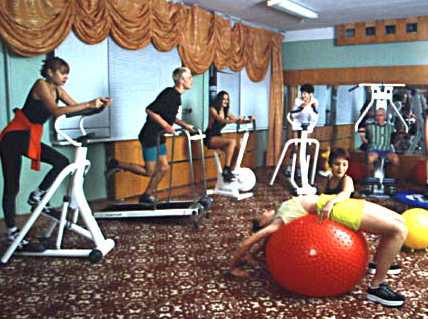 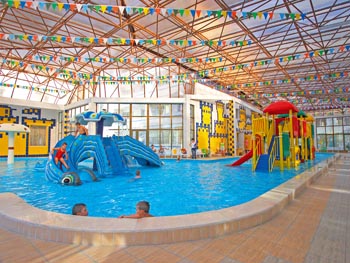 9
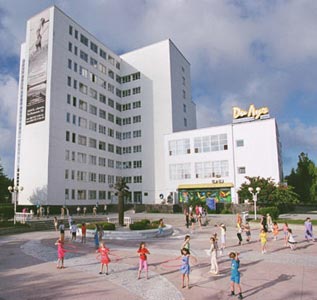 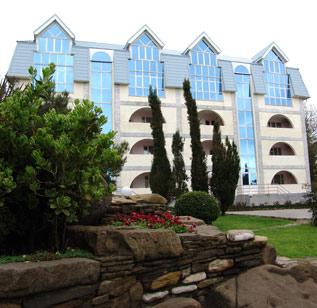 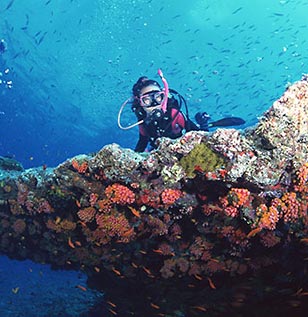 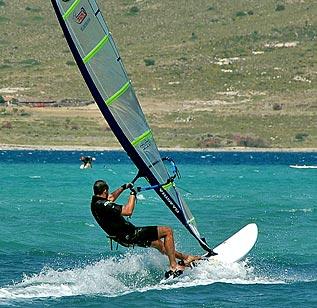 10
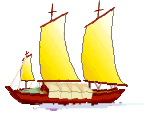 Пос. Кабардинка
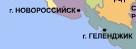 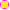 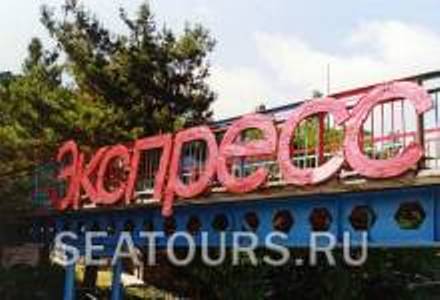 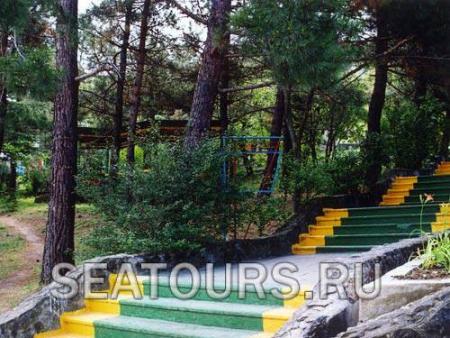 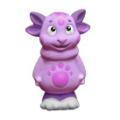 11
Кабардинка
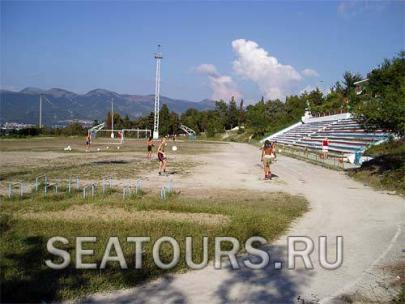 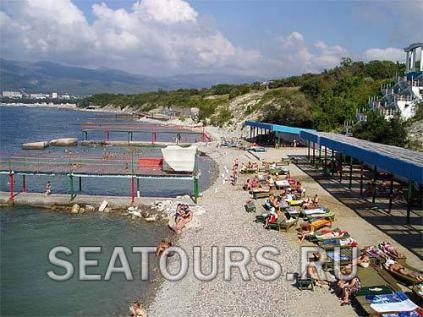 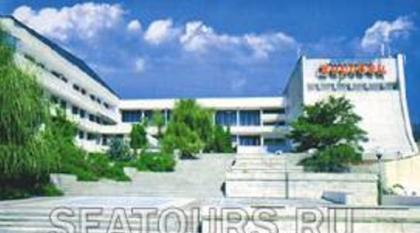 12
ФИЗМИНУТКА
13
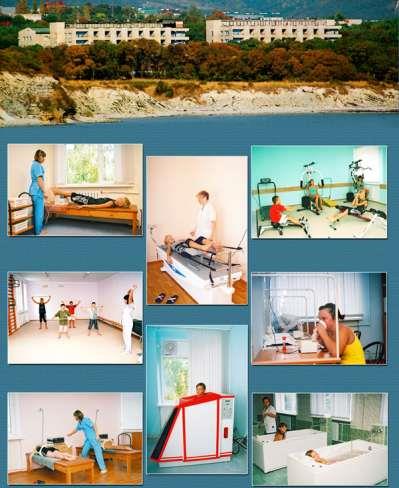 Геленджик
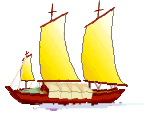 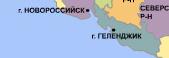 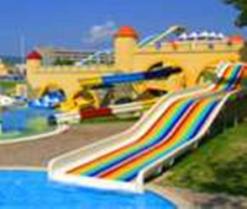 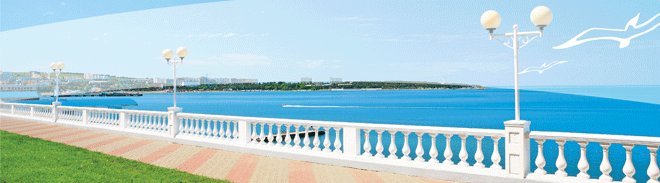 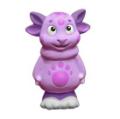 14
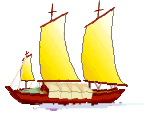 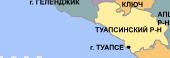 «Орлёнок»
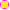 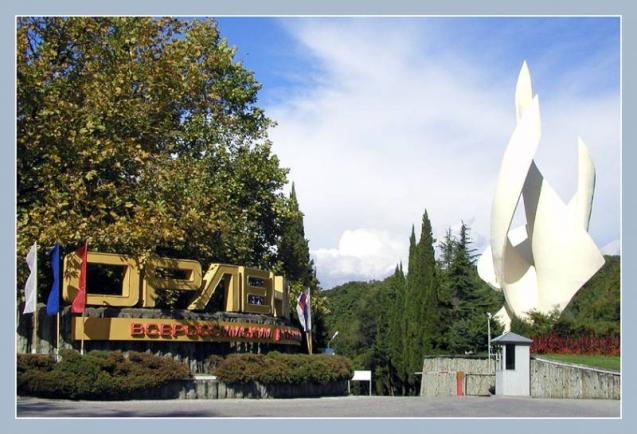 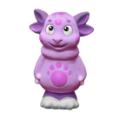 15
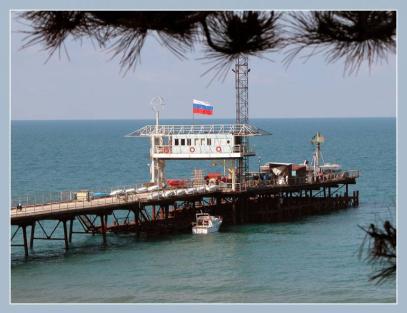 «Орлёнок»
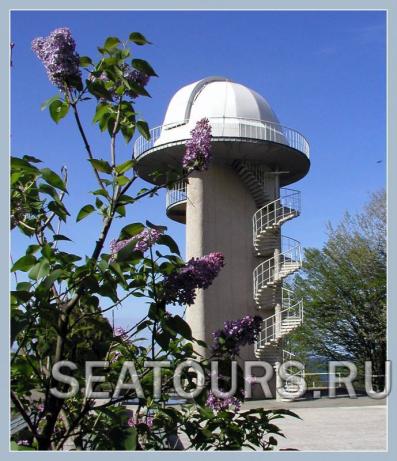 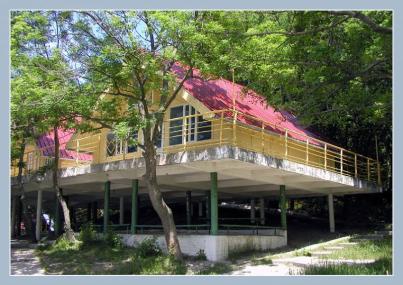 16
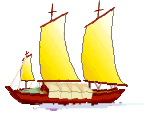 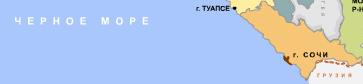 Сочи
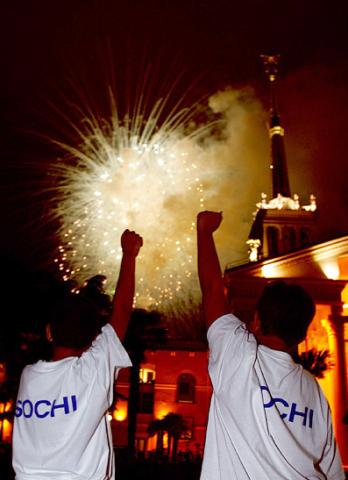 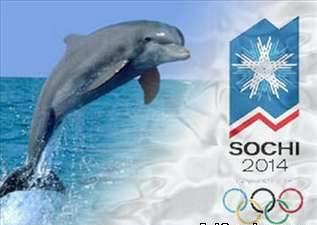 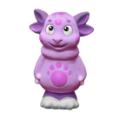 17
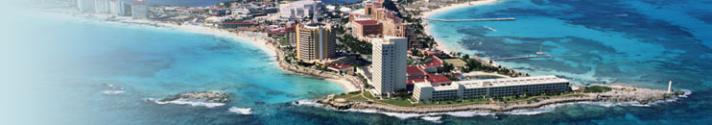 Сочи
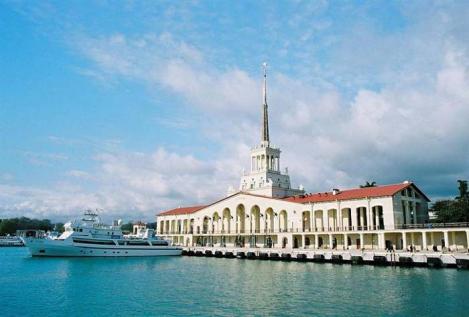 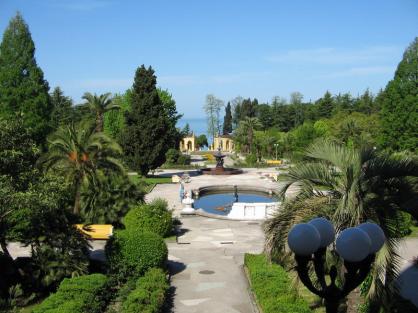 18
г.Сочи в 2014 году
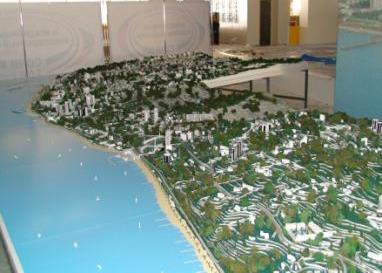 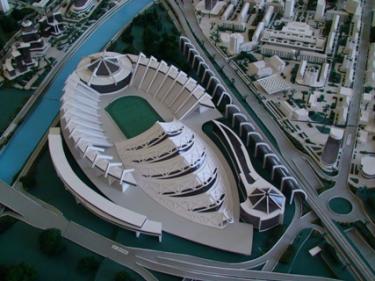 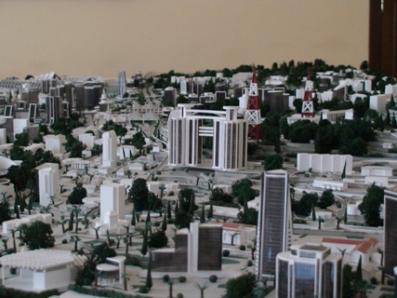 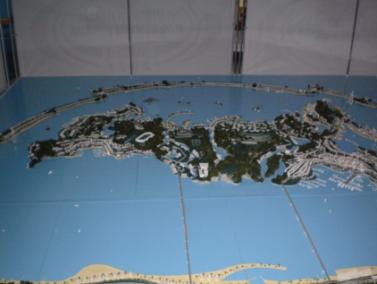 19
Сочи
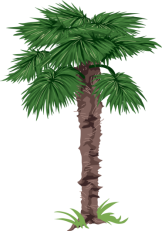 20
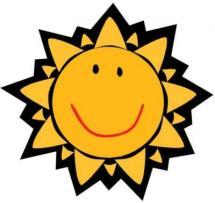 Анапа
Геленджик
Ейск
Туапсе
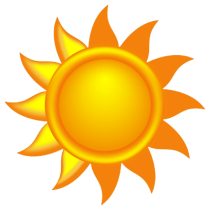 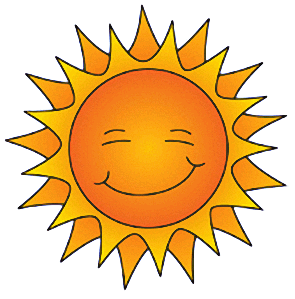 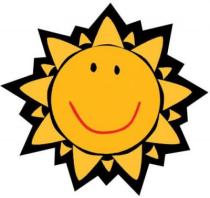 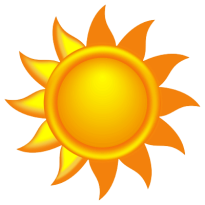 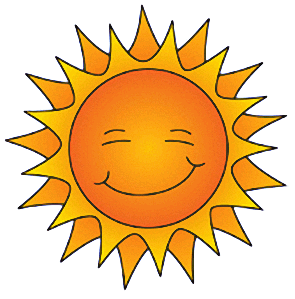 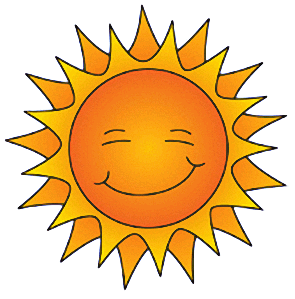 21
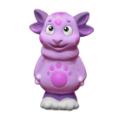 Закрепление
22
Спасибо, ребята!
Мне очень понравилось
 путешествие!
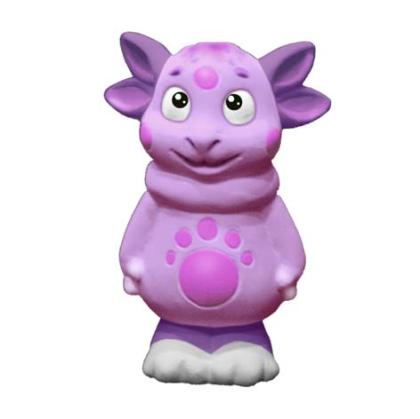 23